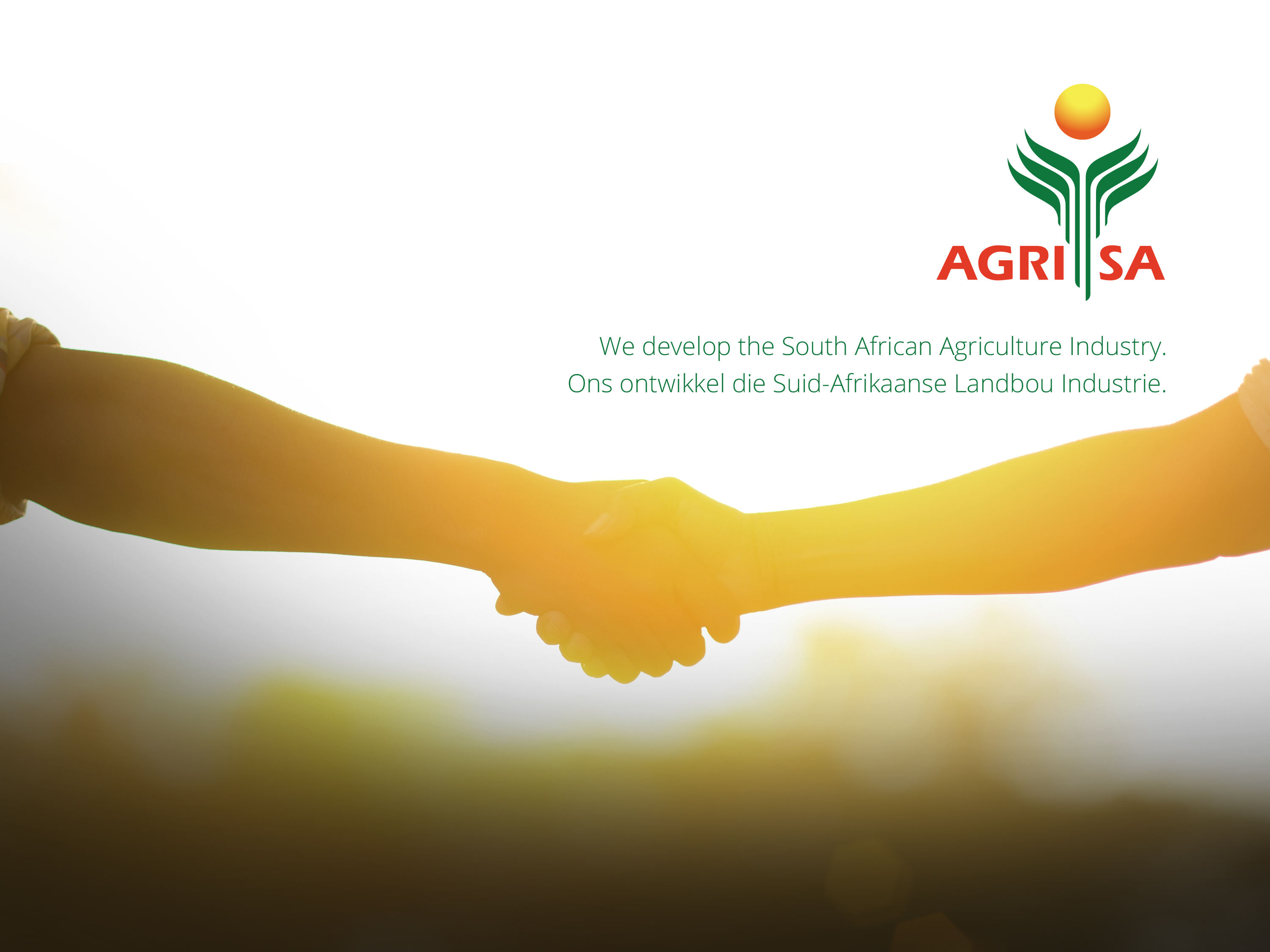 National Minimum Wage:
Submission to Labour Portfolio Committee
17 April 2018
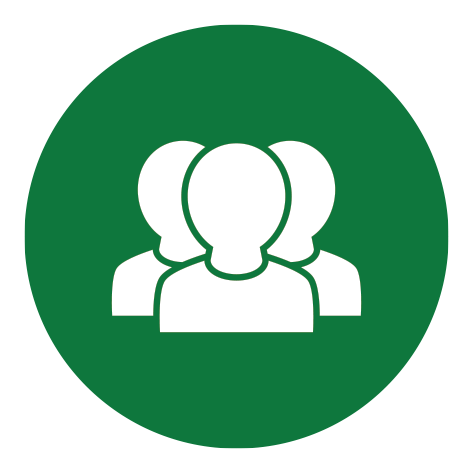 Introduction
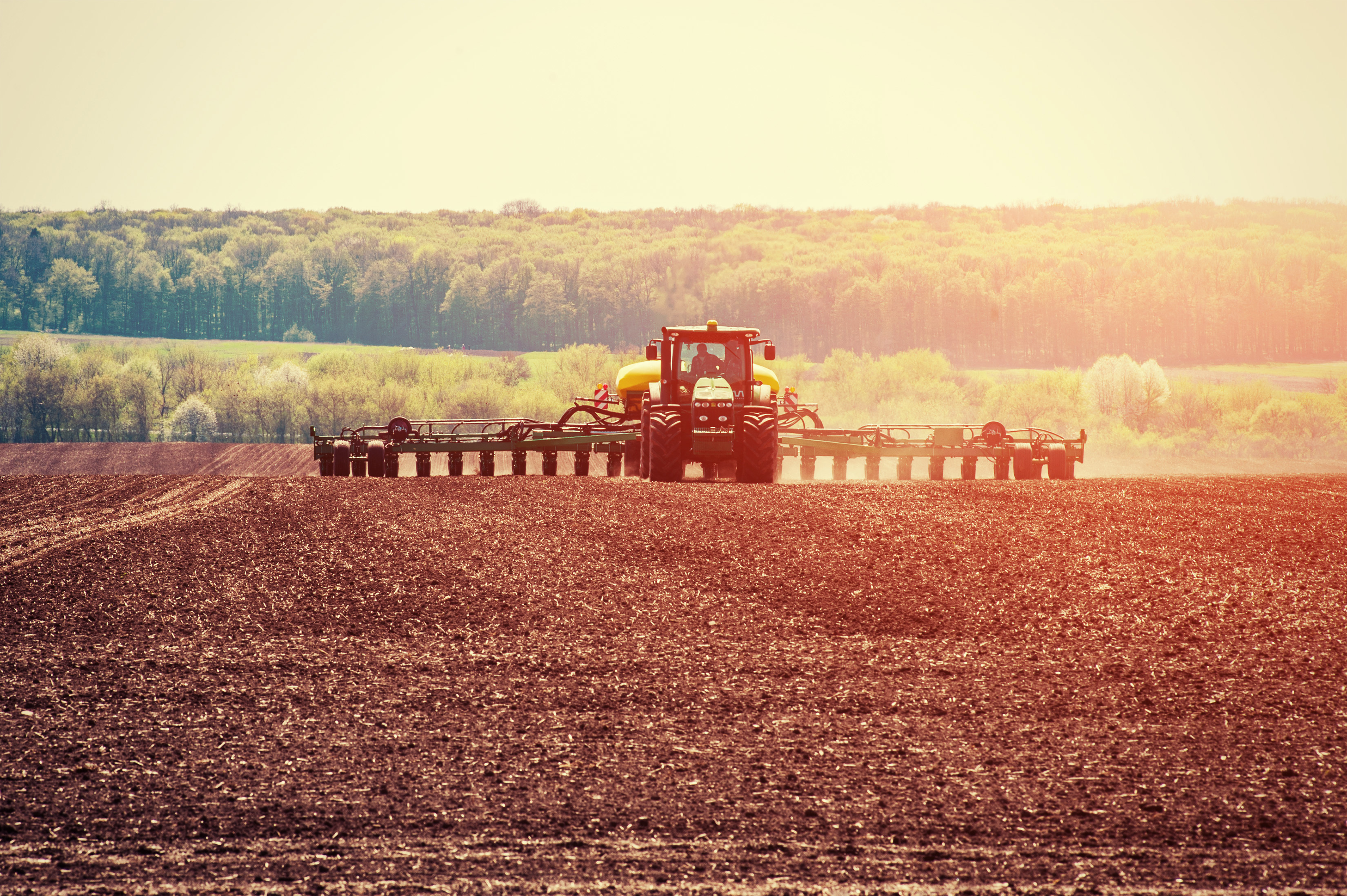 Current situation in agriculture:
Current sectoral minimum wage is R16.25 per hour.
That is 81.25% of the proposed NMW of R20 per hour.
If wages increased by roughly 6% again in 2019, the sectoral minimum wage would have been R17.23 per hour, or 86% of the proposed NMW.
The sectoral minimum wage is not that far behind the proposed NMW.
What are the possible challenges with the NMW in the agricultural sector?
The effect of the drought experienced in certain provinces, which are labour intensive, will be felt for years to come. This makes the timing of the implementation of the NMW, crucial.

The sectoral determination in agriculture is detailed and well-implemented, and contain very specific provisions.  These include allowable deductions.  Agreement was reached at NEDLAC that SD’s will not be repealed, but the proposed BCEA amendments are vague.

Exemptions were identified as a challenge in the original submission, however we acknowledge the Department’s efforts in streamlining and developing this process.  Agri SA has participated in this process in NEDLAC, and will continue doing so.
What are the possible challenges with the NMW in the agricultural sector?
The way the clauses are worded when it comes to claims for failure to pay the NMW, may result in forum shopping and could be very time consuming and costly.  It also creates confusion as to which forum to use.  A simplified process under the CCMA, allowing for review by the Labour Court, is preferable. 


The proposed guaranteed four hour working day, may cause challenges in areas where employers fetch workers at their own cost (employer pays the transport costs), and weather conditions do not allow for work to be performed on that day.  Employers will have to pay twice for the same work to be performed.
What are the possible challenges with the NMW in the agricultural sector?
In the initial impact assessment it makes mention of the fact that research undertaken estimated that job losses could be between 205 000 and 897 000 because of the implementation of the NMW. 
On page 44 there is a Table that is headed “Groups that will bear the cost or lose”.   In the Table it states that “Research on the impact of minimum wages in sectoral determinations in South Africa has found that adjustments have not had significantly negative employment effects, except for agriculture”.  
Forestry operations, particularly harvesting operations, have become increasingly mechanised over the past decade and continue to be so.  Silvicultural operations are now showing signs of being increasingly mechanised.  The point needs making that given the steep increase in the minimum wage, it is likely that this trend will unfortunately continue.
What do we propose?
Extended phasing-in period (three years), and that special attention be paid to the challenges in agriculture by the National Minimum Wage Commission.

Option of continuing wage increases in accordance with the SD, be investigated.

Terms and conditions of the SD be retained.
Contact details:
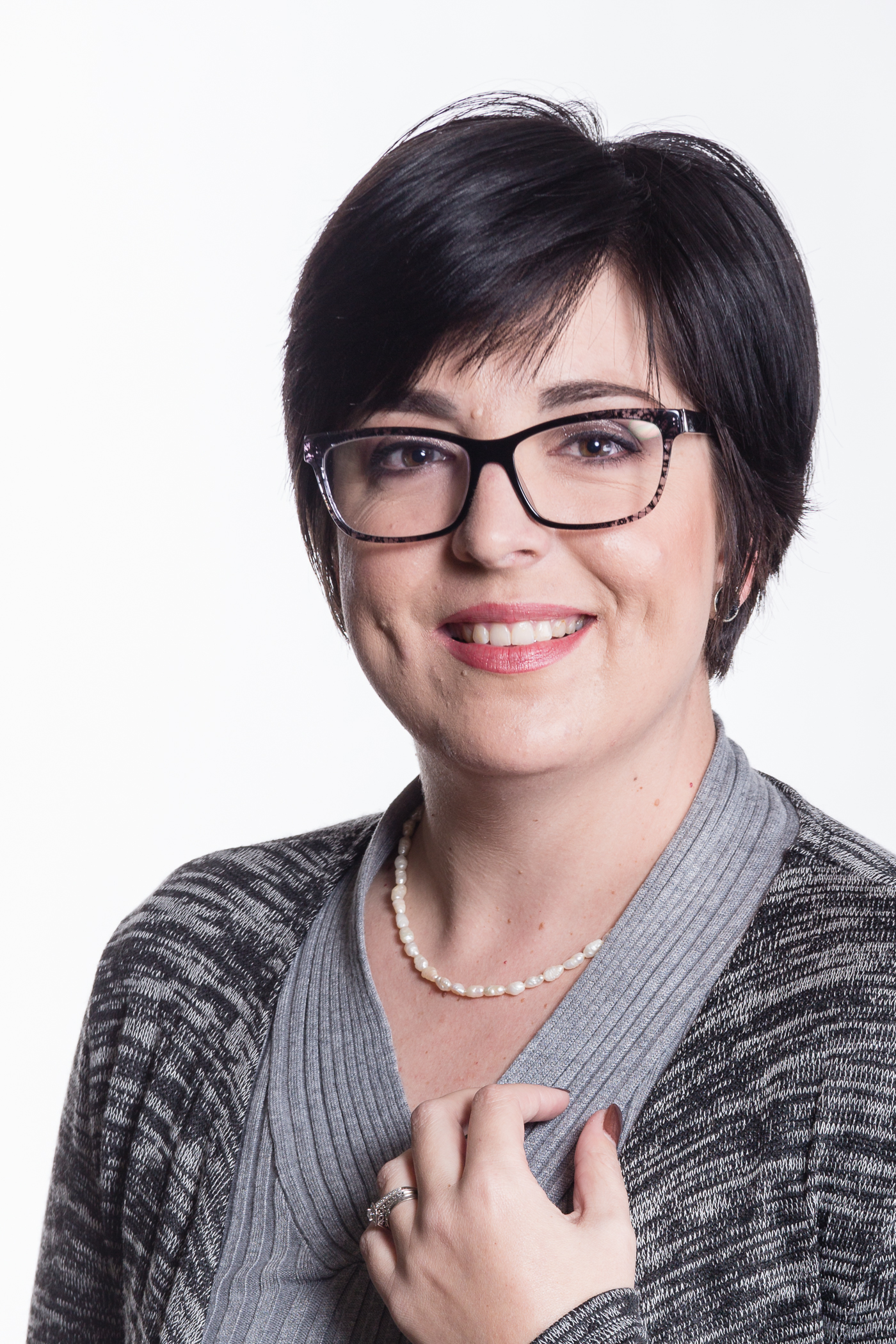 Jahni de Villiers
Head:  Labour & Development

T  I  +27 (0) 12 643 3400
C  I  +27 (0) 71 603 3804
E  I  jahni@agrisa.co.za